نقابة الأطباء
تعريف نقابة الأطباء
هي تنظيم مهني اجتماعي علمي مؤسس وفق أحكام دستور الجمهورية العربية السورية . 

حددت المادة (4) من الأنظمة النقابية أهداف نقابة الأطباء بما يلي : 
مهنة الطب مهنة إنسانية علمية تهدف إلى تحقيق خدمة إنسانية اجتماعية غايتها وقاية أفراد المجتمع من الأمراض ومعالجتهم وإعادة تأهيلهم الوظيفي . 
تمارس النقابة الرقابة على عمل الأطباء وتشرف على تطبيق القانون وتنظيم الخدمات الطبية لمؤسسات القطاع العام والخاص والمشترك والمعامل والنقابات والمنظمات الشعبية والمؤسسات والصناديق الصحية والدوائر الرسمية والجمعيات الخيرية بشكل يضمن أداء هذه الخدمات على أكمل وجه وتحرص على توزيع أعمال هذه الخدمات على الأطباء بشكل عادل في ضوء نظام الصندوق المشترك ونظام التأمين الصحي
أهداف نقابة الأطباء
السعي لتحقيق التنمية الصحية في الجمهورية العربية السورية والمشاركة في وضع المشاريع الصحية التي تؤدي إلى تحقيق التنمية الشاملة . 
دعم القطاع الصحي وتعزيز دوره بما يكفل تحقيق الضمان الصحي لمجموع أفراد المجتمع . 
رفع شأن مهنة الطب والنهوض بمستواها العلمي لتفي بمتطلبات التنمية وتحقيق العدالة الاجتماعية . 
المساهمة في دراسة الأنظمة الخاصة بمزاولة المهنة وكذلك التشريعات المتعلقة بالخدمات الصحية والطبية العامة وبخطط التنمية في المجال الصحي . 
المساهمة في تخطيط مناهج الدراسة في كليات الطب والكليات الأخرى ذات العلاقة والمعاهد الطبية والصحية في الجمهورية العربية السورية ورفع مستواها بما يخدم الحاجات الأساسية للتطور الصحي والاجتماعي والعلمي .
إقامة دورات تعليمية وتدريبية للأطباء . 
إقامة المكتبات العلمية في مركز النقابة وفروعها . 
تنشيط البحث العلمي وترجمة الكتب والدراسات الطبية ونشرها وإصدار المجلات والنشرات لرفع المستوى العلمي والمهني للأعضاء . 
تمثيل النقابة في فحوصات شهادة الطب العام والاختصاص وامتحان تعادل الشهادات . 
 المشاركة في التخطيط والإشراف عليها. 
تدعيم الروابط الاجتماعية والثقافية بينم الأعضاء . 
تشجيع العمل الطبي التعاوني والسعي لتوفير سبل العمل للأطباء . 
إنشاء الروابط الطبية التخصصية والإشراف عليها .
رفع سوية الأطباء المعنوية والمادية والدفاع عن حقوقهم المتعلقة بمزاولة المهنة وتقديم الخدمات الاقتصادية والاجتماعية لهم بما يضمن استفادتهم من معاش الشيخوخة والعجز وتعويض الوفاة ومكافأة نهاية الخدمة وتقديم المساعدة في حالة المرض والحوادث الطارئة وإنشاء الأندية والجمعيات السكنية والتعاونية وصناديق الضمان وفق القوانين والأنظمة النافذة .
الحفاظ على التراث الطبي العربي وإبراز أثره في تقدم الحضارة وتعريف العالم به . 
عقد الاجتماعات وإقامة الندوات والمؤتمرات والمشاركة فيها داخل الجمهورية العربية السورية وخارجها والانتساب إلى الاتحادات الطبية العربية والدولية وإقامة صلات التعارف والتعاون من المنظمات الصحية العالمية ونقابات الأطباء العربية والدولية والعمل معها لنصرة قضايا الأمة العربية وقضايا التحرر في العالم.
القسم النقابي
يقسم الطبيب المقبول أمام رئيس الفرع اليمين التالي : 

(( أقسم بالله العظيم أن أؤدي عملي بأمانة وشرف وأن أحافظ على سر المهنة وأحترم قوانينها وأنظمتها ))
أداء القسم النقابي
التسجيل في النقابة
يشترط في العضو طالب التسجيل في النقابة أن يكون : 
متمتعاً باللياقة الطبية المؤهلة لممارسة المهنة . 
متمتعا بالجنسية العربية السورية . 
حاملاً لقب طبيب بموجب هذا القانون ومسجلاً في الوزارة.
غير محكوم بجناية أو جنحة شائنة تتنافى مع واجبات المهنة . 
غير مشطوب اسمه من النقابة لسبب مسلكي .
التشكيل النقابي
فرع النقابة في المحافظات
تشكيل النقابة المركزية
تشكيل مجلس النقابة المركزي
المؤتمر العام للنقابة وهو أعلى سلطة فيها
 يشكل الأطباء المنتسبون لنقابة الأطباء بجميع قطاعاتهم ( الصحة - التعليم العالي – الخدمات الطبية العسكرية- القطاع الخاص )المؤتمر العام ويتألف من:
 أعضاء مجلس النقابة الحالي .
أعضاء مجالس الفروع (في المحافظات السورية) . 
الأعضاء المتممين في المجلس المركزي و مجالس الفروع . 
 و يتم اختيار مجلس النقابة المركزي بالاقتراع السري من قبل أعضاء المؤتمر العام .
مجلس النقابة المركزي
يتشكل مجلس النقابة المركزي  من 11عضو يمثلون القطاعات الطبية بمعدل عضو عن كل قطاع  وينتَخب المجلس من بين أعضائه:
النقيب . 
نائباً للنقيب . 
أمينا للسر . 
خازناً.
وذلك في أول جلسة له ويستلم بعد ذلك من قبل المجلس السابق جميع سجلات ومحفوظات  النقابة وذلك خلال 48 ساعة على الأكثر من صدور نتائج الانتخاب .
يُشترط في المرشح لعضوية مجلس النقابة أن يكون سوري الجنسية وألا تقل مدة مزاولته المهنة عن 10 سنوات .
 تستمر ولاية مجلس النقابة مدة 5 سنوات . 
 يُلزم النقيب وأمين السر بالتفرغ ويجوز تفرغ أكثر من عضو ويحدد هذا التفرغ ورواتب وتعويضات المتفرغين من قبل المؤتمر العام .
مهام مجلس النقابة المركزي
يُشرف مجلس النقابة على تنظيم مجالس الفروع وينسق نشاطاتها ويصدر القرارات اللازمة بشأنها ويبلغ الفروع بها . 
 يَنظر مجلس النقابة في قرارات مجلس الفروع وهيئاتها العامة وله أن يوقف تنفيذ أي قرار إذا وجد فيه ما يخالف الأنظمة والقوانين وذلك خلال شهر من تبلغه القرار . 
 إذا أصر مجلس الفرع على رأيه بالمخالفة عُرض الموضوع على الهيئة الاستشارية خلال مدة أقصاها شهر.
الهيئة العامة لفرع النقابة ( بالمحافظات)
وتتكون من الأطباء المسجلين في الفرع وأعضاء مجلس الفرع الحالي المنتخب والأعضاء المتممين للمؤتمر العام وأعضاء مجلس الفرع السابق ويشترط في المرشح للهيئة العامة ألا تقل مدة مزاولته للمهنة عن 5 سنوات . 
 ومن صلاحيات الهيئة انتخاب أعضاء مجلس الفرع ولايجوز انتخاب رئيس الفرع أو عضو مجلس الفرع لأكثر من دورتين متتاليتين .
مجلس فرع النقابة
يتكون مجلس الفرع من سبعة أعضاء يمثلون جميع القطاعات بمعدل عضو عن كل قطاع وتستمر ولاية المجلس خمس سنوات ميلادية  .
 يشترط في المرشح لعضوية مجلس الفرع ألا تقل مدة مزاولته للمهنة عن عشر سنوات . 
 ينتخب مجلس الفرع من بين أعضائه رئيساً وأميناً للسر وخازناً.
 يُلزم الرئيس أو أمين السر بالتفرغ بقرار من مجلس النقابة بناء على اقتراح مجلس الفرع ويحدد المؤتمر العام قواعد التفرغ ورواتب المتفرغين .
مهام مجلس فرع النقابة
تنفيذ قرارات المؤتمر العام ومجلس النقابة وتعليماته . 
تنفيذ قرارات هيئته العامة . 
إدارة الأعمال في الفرع . 
تزويد مجلس النقابة بالمعلومات اللازمة عن الوضع المهني والنقابي في منطقة عمل الفرع واقتراح ما يحدد أهداف النقابة . 
إدارة أموال الفرع واستثمارها وجباية الأموال وتحصيل الرسوم . 
اقتراح موازنة الفرع السنوية وإعداد الحساب الختامي للسنة المنقضية .
دعوة اجتماع الهيئة العامة للفرع . 
تعيين ممثلي مجلس الفرع في كافة مناطق الفرع وفي أحكام هذا القانون . 
إنشاء صناديق التعاون والادخار وإسكان الأطباء وفقاً للأنظمة المقررة للنقابة . 
قيد وقبول الأطباء وإعلام مجلس الفرع بذلك . 
رعاية حقوق الأعضاء المهنية وحمايتها والحرص على قيامهم بواجباتهم ومراقبة سلوكهم .
الفصل في منازعات تقرير الأجور . 
تسمية رئيس وأعضاء اللجان المحدثة في الفرع وإبلاغ مجلس النقابة بذلك
الفصل في كل خلاف ينشأ بين الأطباء .
تقديم الاقتراحات التي من شأنها رفع مستوى الطب . 
تدعيم الروابط الاجتماعية والثقافية بين أعضاء الفرع وفق أحكام هذا القانون . 
يسمي مجلس الفرع بقرار منه من بين أعضاء الهيئة العامة ممثلا عنه في كل مشفى عام .
المجلس المسلكي
يؤلف في كل فرع من فروع النقابة مجلس مسلكي 
 تعريف المجلس المسلكي : وهو مجلس يؤسس لمحاسبة الأعضاء بسبب إخلالهم بواجباتهم المهنية أو المسلكية أو مخالفتهم أحكـام هذا القانون أو النظام الداخلي المنبثق عنه أو قانون مزاولة المهنة أو ارتكابهم فعلاً ينال من كرامة وشرف المهنة أو في حال الحكم عليه بحكـم قضائي مبرم أو جنحة شائنة عن أعمال أو تصرفات غير متعلقة بواجباتهم المهنية أو المسلكية .
المجلس المسلكي المركزي
يُؤلف المجلس المسلكي المركزي بقرار من الوزير وفقاً لما يلي: 
قاض لا تقل مرتبته عن رئيس محكمة بداية يسميه وزير العدل رئيساً. 
طبيب من الوزارة لا تقل مدة مزاولته للمهنة  عن عشر سنوات يسميه الوزير عضواً.
ثلاث أطباء يسميهم مجلس النقابة المركزي على أن يكون واحد منهم على الأقل من مجلس الفرع على أن لا تقل مدة مزاولتهم للمهنة عن عشر سنوات .
على المشكو منه أن يحضر بنفسه او يستعين بمحام أستاذ أو طبيب للدفاع عنه
اجتماع المجلس المسلكي
يجتمع المجلس المسلكي في أوقات يحددها للنظر في القضايا المحالة إليه من قبل النقيب أو رئيس الفرع بعد موافقة المجلس أو مجلس الفرع و يجتمع في الأحوال العاجلة والضرورية بطلب من المجلس أو مجلس الفرع .
تقام الدعوة أمام المجلس المسلكي من قبل النقيب أو رئيس الفرع إما تلقائيا أو بناءً على شكوى أو إخبار خطي أو بناء على طلب الطبيب الذي يرى نفسه موضع تهمة غير محقة فيرغب في وضع هذه التهمة تحت تقدير المجلس المسلكي وعلى المجلس أن يباشر النظر في الدعوى خلال شهرين من إقامتها ولا تحول الدعوى المسلكية دون حق المشتكي في تقديم شكواه إلى السلطة القضائية في حال ما إذا كان موضوع الشكوى يؤلف جرماً معاقباً عليه في هذا القانون
لا تجوز إحالة الطبيب على المجلس المسلكي إلا بعد استماع أقواله من قبل النقيب أو رئيس الفرع أو من ينتدبه أحدهما فإذا تخلف الطبيب المدعو عن الحضور يحال على المجلس المسلكي دون سماع أقواله .
يحال حتماً على المجلس المسلكي ليحاكم لديه من الناحية المسلكية كل طبيب حكم عليه نهائياً بعقوبة أو بتعويض في محكمة جزائية أو مدنية لأمور تمس استقامته أو شرفه أو كفاءته أو لارتكابه مخالفة لقانون مزاولة المهنة وعلى كل محكمة تصدر حكماً جزائياً بحق طبيب أن تبلغ نسخة من هذا الحكم إلى رئيس مجلس الفرع الذي يتبع له الطبيب .
يحق للمحـامي أو الطبيب الموكل بشكل قانوني من قبل الطبيب المحال على المجلس المسلكي للدفاع عنه الاطلاع على إضبارة الدعوى العائدة لموكله وذلك في مركز الفرع وتحت إشراف أمين السر أو من ينيبه . 
يضع مجلس الفرع تحت تصرف رئيس المجلس المسلكي عند الاقتضاء موظفاً أو أكثر ليقوم بكتابة الضبط والأعمال القلمية اللازمة . 
تجري المحاكمة في مجلس الفرع ولها صفة السرية .
يحال إلى المجلس المسلكي في الفرع المختص الأطباء الذين يرتكبون أعمالاً ماسّة بكرامة أي من أعضاء مجلس النقابة أو مجلس الفرع خلال ممارستهم للعمل النقابي . 
إذا ارتكب الطبيب مخالفة خارج حدود منطقة الفرع المسجل فيه جاز للفرع الذي وقعت فيه المخالفة في منطقة اختصاصه إحالته إلى المجلس المسلكي . 
لا يجوز إحالة النقيب أو أحد أعضاء مجلس النقابة أو رئيس الفرع أو أحد أعضاء مجلس الفرع إلى المجلس المسلكي إلا بعد موافقة مجلس النقابة .
تعتبر مخالفة مسلكية كل مخالفة لقرارات النقابة وفروعها والأنظمة الصادرة عنها تعرض مرتكبها للإحالة إلى المجلس المسلكي للفرع الذي ينتسب إليه بقرار يتخذه مجلس الفرع .
عقوبات المجلس المسلكي
العقوبات المسلكية التي يحق للمجلس التأديبي الحكم بإحداها : 
التنبيه دون تسجيل أو مع التسجيل بكتاب يرسل إلى الطبيب المشكو 
التأنيب أمام المجلس المسلكي . 
غرامة نقدية تتراوح بين 3000-5000 ليرة سورية ويكون لها صفة التعويض المدني وتدفع إلى صندوق الفرع  . 
المنع من مزاولة المهنة مؤقتاً لمدة لا تزيد عن ثلاث سنوات . 
المنع من مزاولة المهنة نهائياً وشطب قيده من النقابة ومن سجل الأطباء .
قرارات المجلس المسلكي
تصدر قرارات المجلس المسلكي وجاهية أو بمثابة الوجاهية . 
مدة الاستئناف عشرة أيام تبدأ من اليوم الذي يلي تفهيم القرار الوجاهي أو اليوم الذي يلي تبليغه للحكم الذي يصدر بمثابة الوجاهي . 
تستأنف قرارات المجلس المسلكي في الفرع إلى المجلس المسلكي المركزي للنقابة ومقره دمشق .
المجلس المسلكي الفرعي
يؤلف المجلس المسلكي في الفرع بقرار من الوزًير وفقاً لما يلي :
قاض بدرجة مستشار يسميه وزير العدل رئيساً.
طبيب من الوزارة لا تقل مدة مزاولته المهنة عن عشر سنوات يسميه الوزير عضواً . 
ثلاث أطباء أعضاء يسميهم مجلس النقابة على أن يكون واحداً منهم على الأقل من مجلس النقابة على أن لا تقل مدة مزاولتهم المهنة عن عشر سنوات. 
تنفذ الأحكام التي تصدرها المجالس المسلكية بعد أن تصبح مبرمة بواسطة الوزارة والنيابة العامة .
تسجل قرارات المجلس المسلكي في سجل خاص بالفرع ويشار إليها في الملف الخاص بالطبيب وتخطر النيابة بذلك .
تنفذ الأحكام التي تصدرها المجالس المسلكية بعد أن تصبح مبرمة بواسطة الوزارة والنيابة العامة .
إذا كان الحكم متعلقاً بمنع الطبيب من مزاولة المهنة أو شطب قيده فهي تقبل الطعن بطريق النقد لدى الغرفة الجزائية في محكمة النقض ضمن الحدود والأصول المرعية لدى هذه المحكمة .  
تسجل قرارات المجلس المسلكي في سجل خاص بالفرع ويشار إليها في الملف الخاص بالطبيب وتخطر النيابة بذلك .
في المحاضرة القادمة القانون الدولي الإنساني
شكراً لإصغائكم
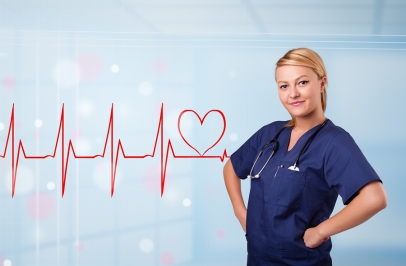 إعداد: الدكتور غزوان المرعي